Step 1: Make a Post (alternate method)
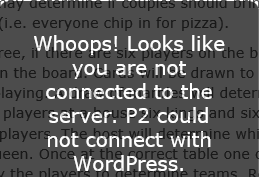 Did you get this message?  You can still make a posting using this alternate method.
After logging in, click Here
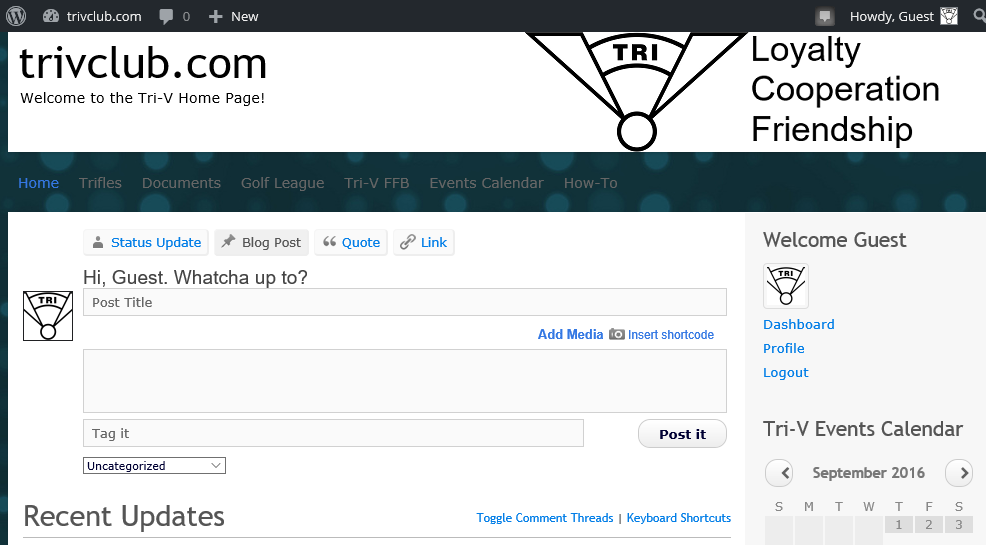 Step 2: Navigate the Dashboard
Click Here
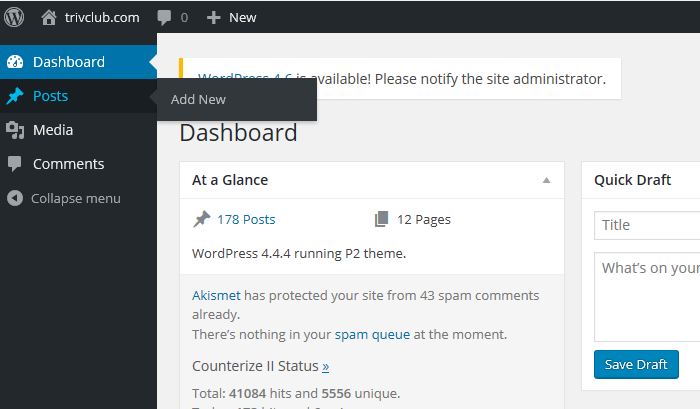 Step 3: Create the Post
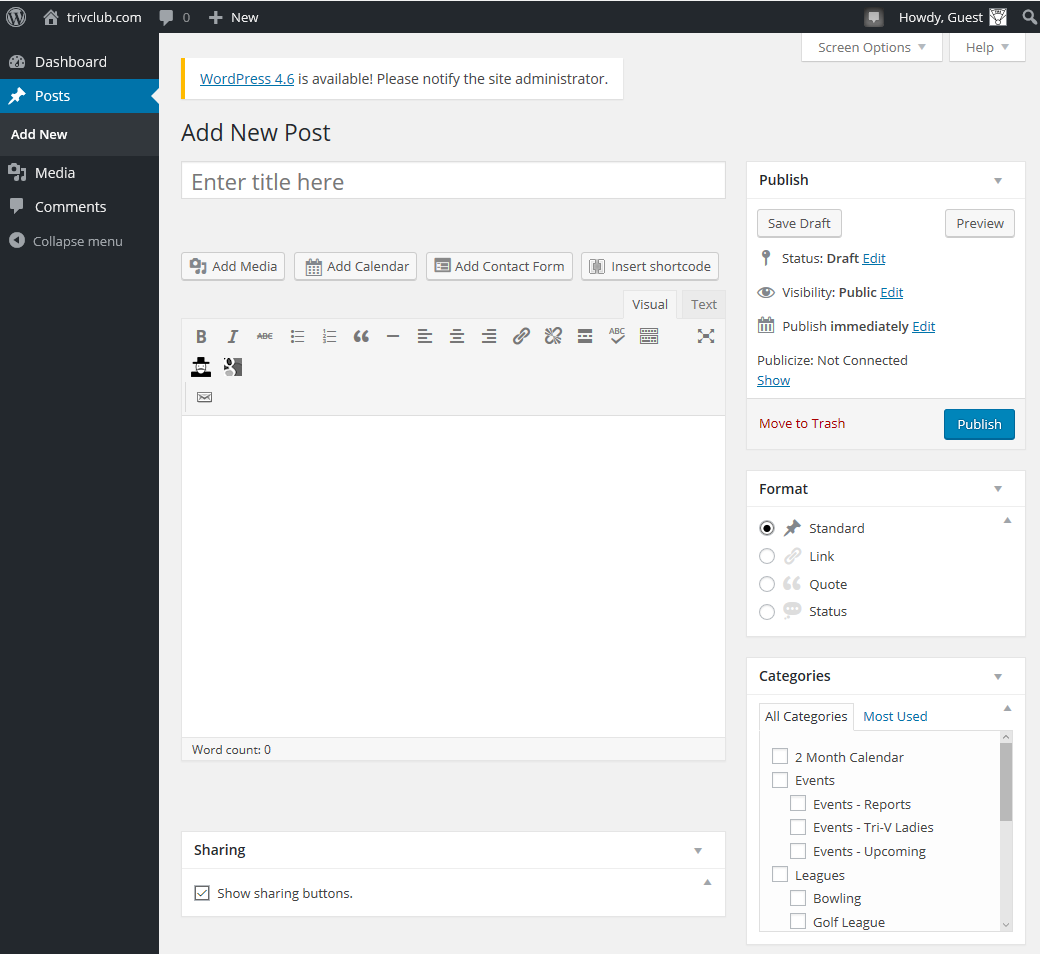 Enter the Post’s Title Here
Enter the Post’s Content Here
Select the Post’s
Category Here
When finished,
click here to publish
the post